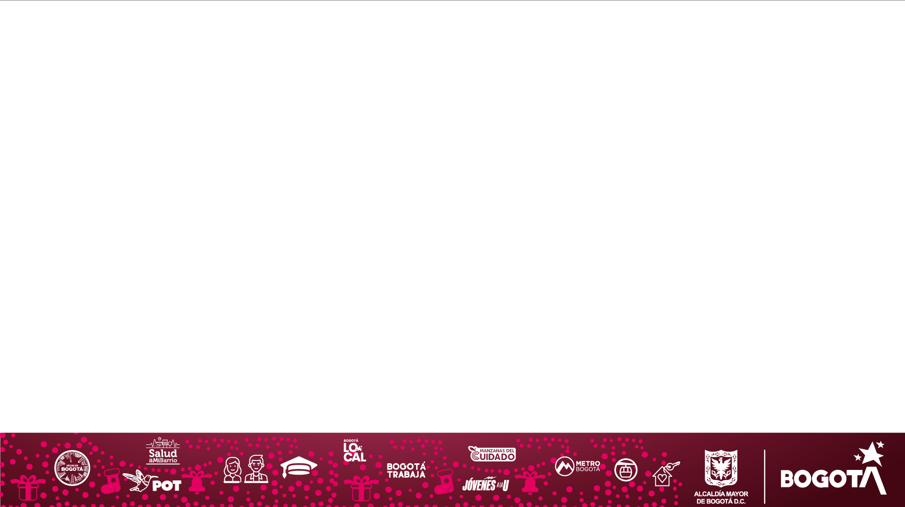 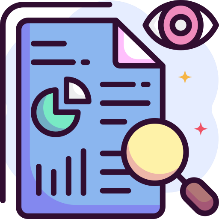 Programa de Transparencia y Ética Pública 2024
Secretaria Distrital de Integración Social

Diciembre de 2023
V1 Aprobada Comité Institucional de Gestión y Desempeño
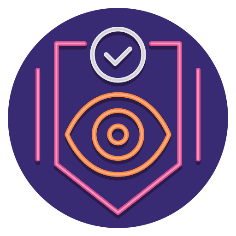 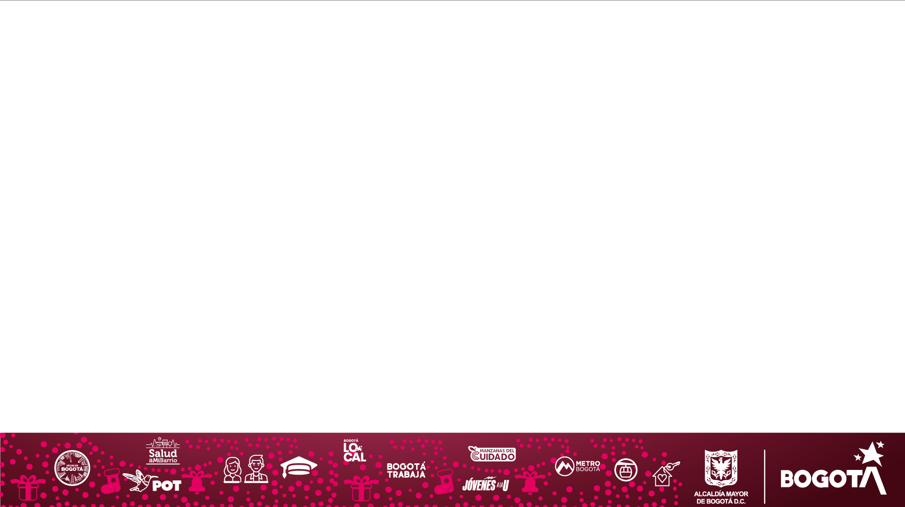 Programa de Transparencia y Ética Pública 2024
Contexto Programa de Transparencia y Ética Pública PTEP

2.    Ejes y componentes Programa de Transparencia y ética pública
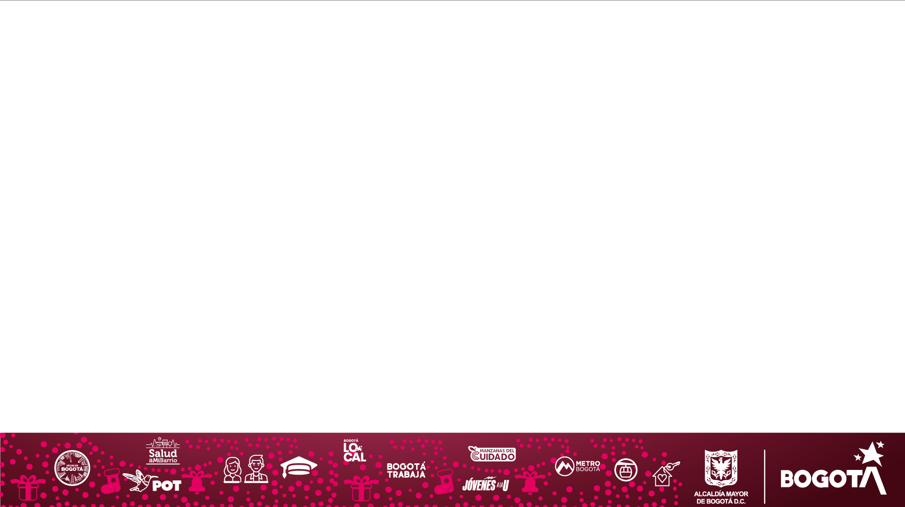 Programa de Transparencia y Ética Pública 2024
Contexto Programa de Transparencia y Ética Pública PTEP

Que es? Instrumento de tipo preventivo.

Que contiene? acciones o iniciativas para promover la transparencia, la ética, la integridad y la lucha contra la corrupción, desde el marco institucional y legal en el que se inscriben las entidades públicas distritales y bajo una perspectiva de corresponsabilidad en la prevención, detección y sanción de actos asociados a la corrupción 1
Documento técnico Programas de Transparencia y Ética Pública del Distrito Capital 
            Secretaría General Bogotá, D.C. Diciembre de 2022
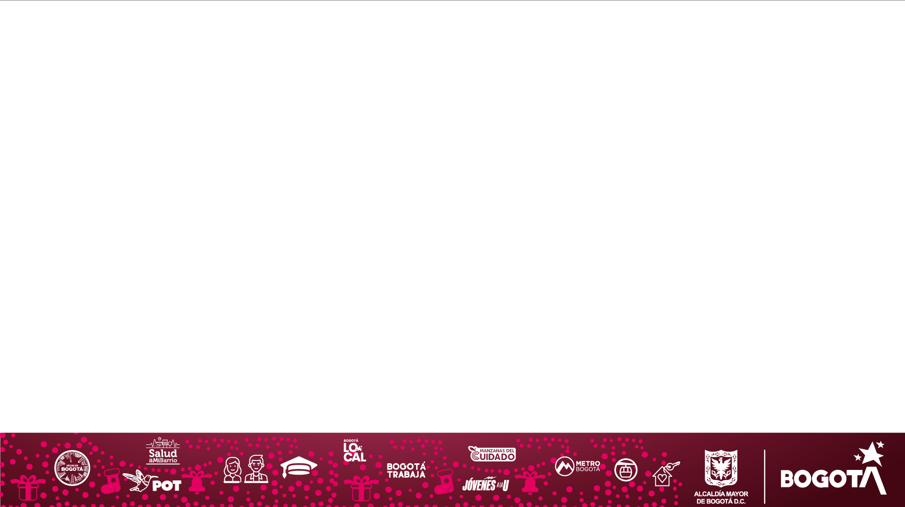 Programa de Transparencia y Ética Pública 2024
Marco Legal

Ley 1474 de 2011 (modificada por la ley 2195 del 2022): Por la cual se dictan normas orientadas a fortalecer los mecanismos de prevención, investigación y sanción de actos de corrupción y la efectividad del control de la gestión pública.

Ley 1712 de 2014 (modificada por la ley 2195 del 2022, reglamentada por el Decreto 103 de 2015): Por medio de la cual se crea la Ley de Transparencia y del Derecho de Acceso a la Información Pública Nacional y se dictan otras disposiciones

Ley 2195 de 2022: Por medio de la cual se adoptan medidas en materia de transparencia, prevención y lucha contra la corrupción y se dictan otras disposiciones.

Decreto 189 de 2020: Por el cual se expiden lineamientos generales sobre transparencia, integridad y medidas anticorrupción en las entidades y organismos del orden distrital y se dictan otras disposiciones

Circular 04 de 2020 Secretaría de Integración Social
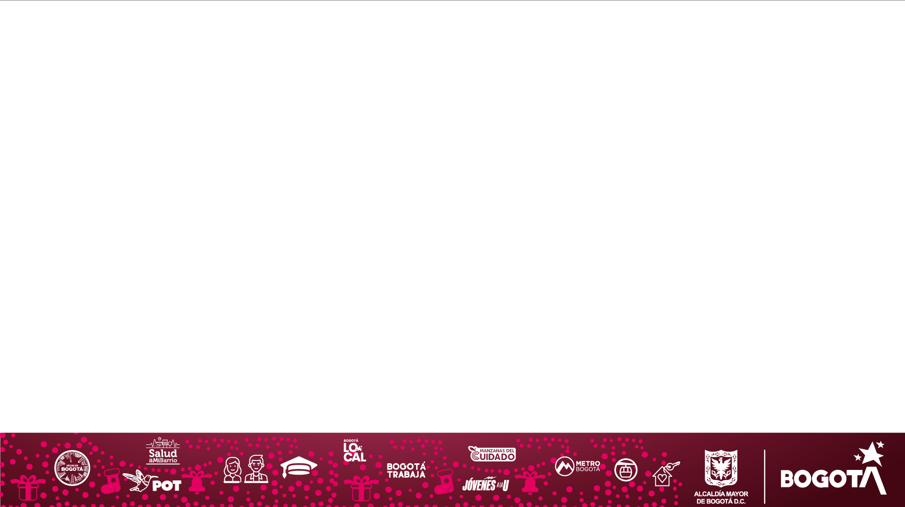 Programa de Transparencia y Ética Pública 2024
Roles

Oficina de Planeación:  Lidera proceso de construcción del Programa de transparencia PTEP​
                                          Consolida el PTEP y realiza el monitoreo​

Oficina Asesora de Control Interno:  Realiza el seguimiento del PTEP
                                                                Publica el informe de seguimiento del PTEP
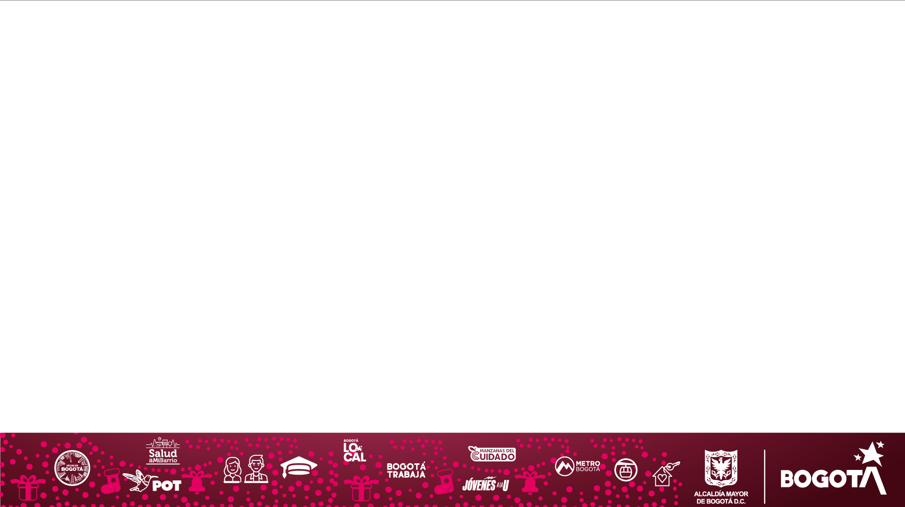 Programa de Transparencia y Ética Pública 2024
2.  Ejes y Componentes Programa de Transparencia y Ética Pública
Racionalización de 
trámites
Mejora en la atención y 
servicio a la ciudadanía
Rendición
de cuentas
Apertura de información y de datos  abiertos
Acceso a la 
información pública
Participación e innovación en la gestión pública
Gestión de Riesgos de 
Corrupción
Fortalecimiento de una 
cultura de integridad
Medidas de debida 
diligencia
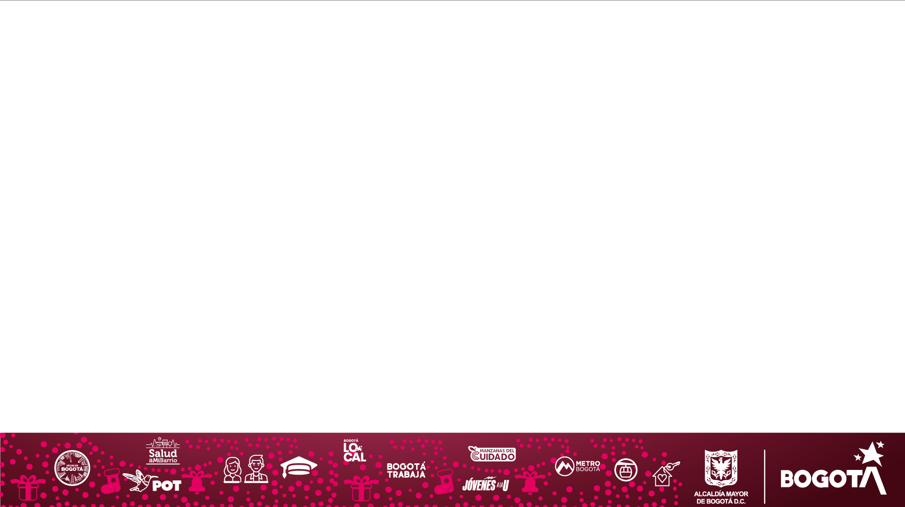 Programa de Transparencia y Ética Pública 2024
PTEP 2024 - 62 Actividades
PAAC 2023 - 54 Actividades
5  Actividades
Gestión del riesgo de corrupción​
Acceso a la información pública
14 Actividades
Rendición de cuentas
9  Actividades
Racionalización de trámites
3  Actividades
Mejora en la atención y servicio a la ciudadanía
10 Actividades
9  Actividades
Rendición de cuentas ​​
Racionalización de trámites
5 Actividades
10 Actividades
Atención al ciudadano​​
Apertura de información y de datos  abiertos
2  Actividades
Transparencia y acceso de la información​​
15 Actividades
Participación e innovación en la gestión pública
3 Actividades
Iniciativas adicionales/plan de gestión de integridad​
12 Actividades
Fortalecimiento de una cultura de  Integridad
11 Actividades
6 Actividades
Gestión de Riesgos de Corrupción
Medidas de debida diligencia
2 Actividades
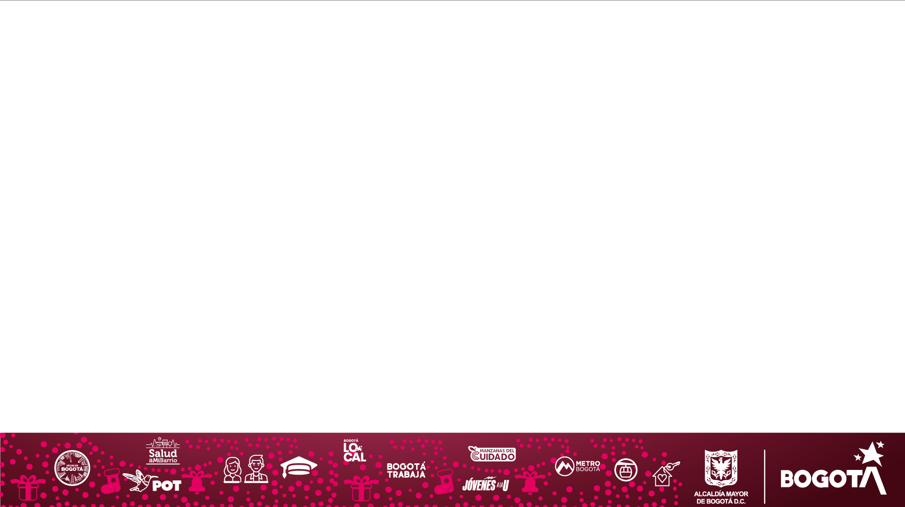 Principales apuestas del Programa de Transparencia y Ética Pública – Vigencia 2024
1. Mecanismos para la transparencia y acceso a la información
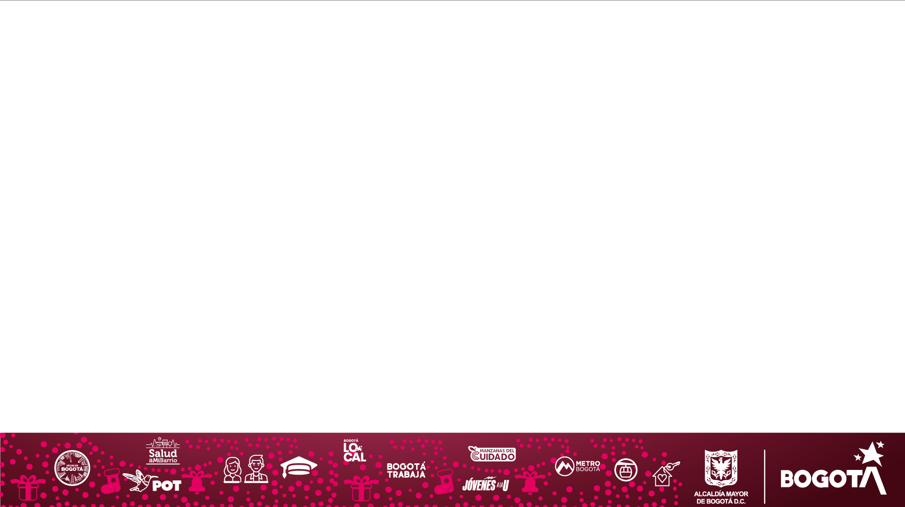 Principales apuestas del Programa de Transparencia y Ética Pública – Vigencia 2024
2. Rendición de cuentas
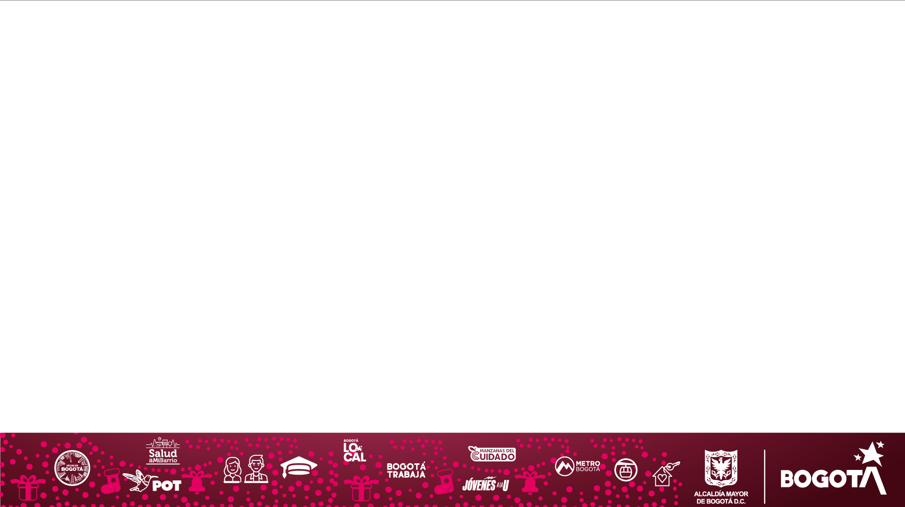 Principales apuestas del Programa de Transparencia y Ética Pública – Vigencia 2024
3. Mecanismos para mejorar la atención y servicio a la ciudadanía
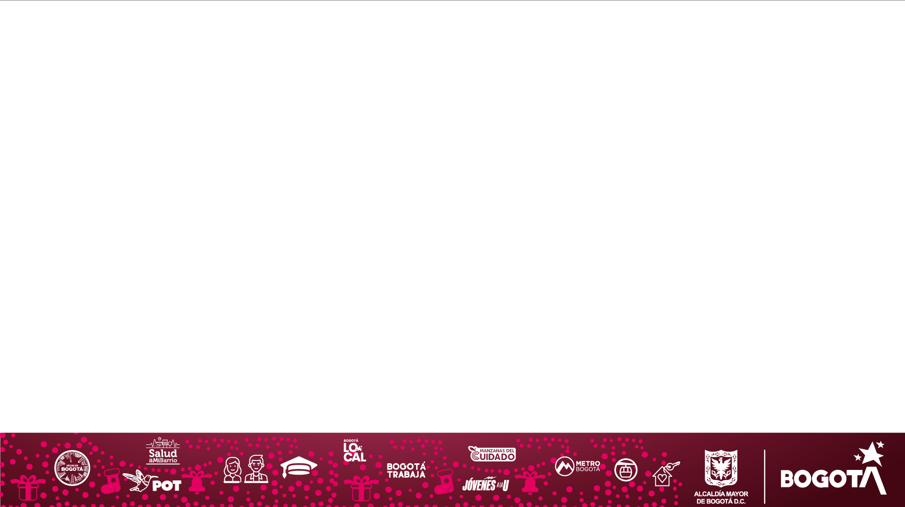 Principales apuestas del Programa de Transparencia y Ética Pública – Vigencia 2024
4. Racionalización de Trámites
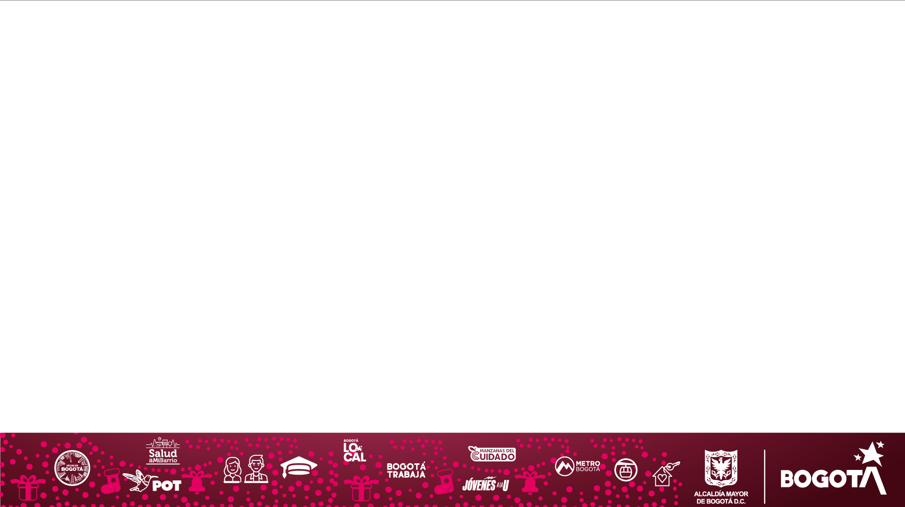 Principales apuestas del Programa de Transparencia y Ética Pública – Vigencia 2024
5. Apertura de información y de datos abiertos
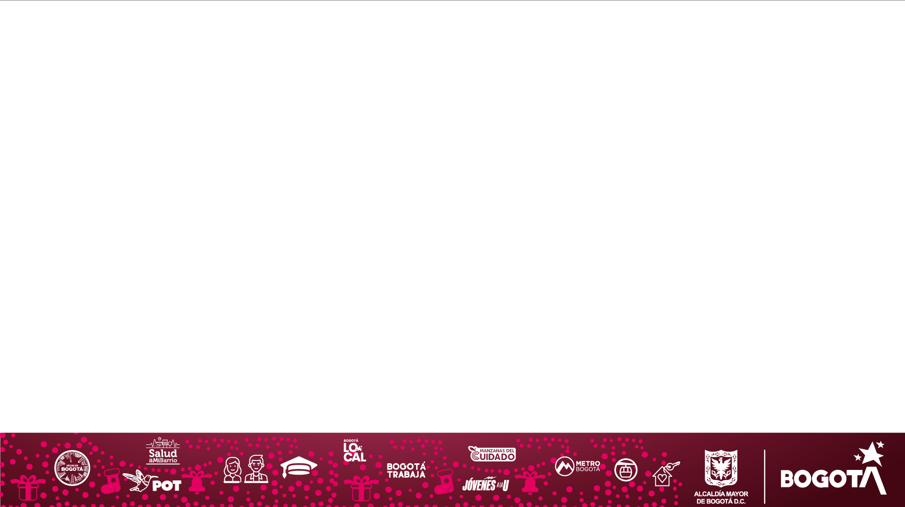 Principales apuestas del Programa de Transparencia y Ética Pública – Vigencia 2024
6. Participación e innovación en la gestión pública
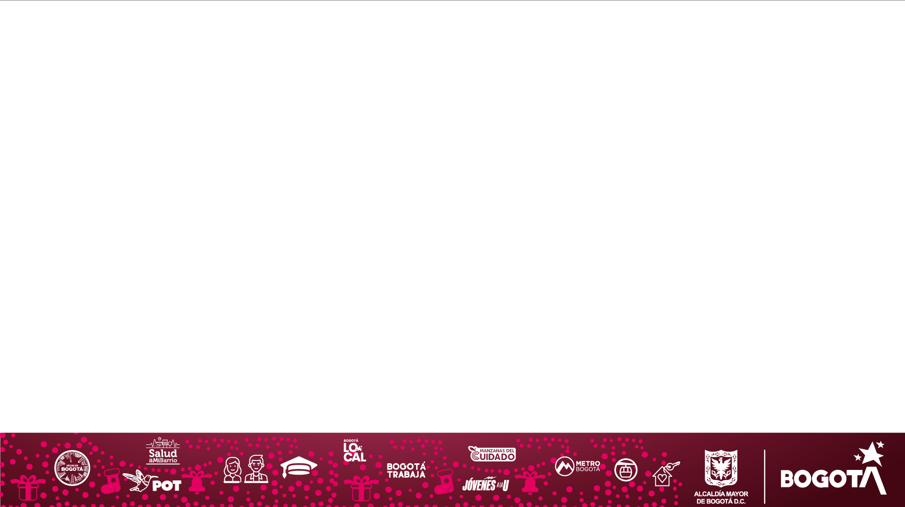 Principales apuestas del Programa de Transparencia y Ética Pública – Vigencia 2024
7. Fortalecimiento de una cultura de integridad
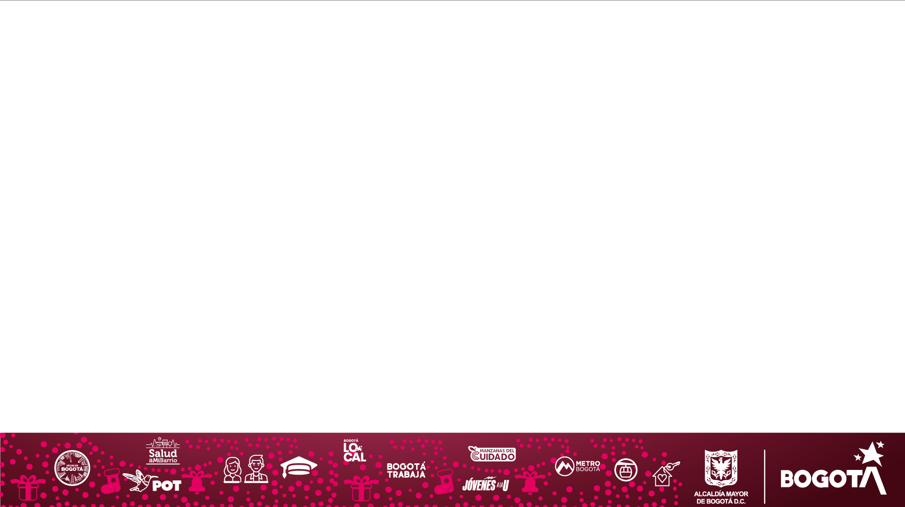 Principales apuestas del Programa de Transparencia y Ética Pública – Vigencia 2024
8. Gestión de Riesgos de Corrupción - Mapa de riesgos
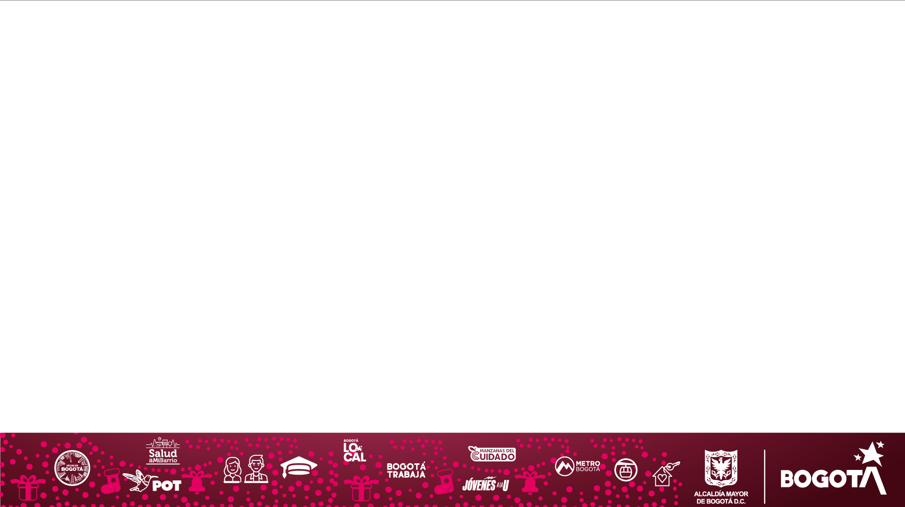 8. Gestión de Riesgos de Corrupción - Mapa de riesgos 2024
¿Cuando se identifican riesgos de corrupción?
Se identifican riesgos de corrupción cuando se detectan posibles eventos que cumplan con los siguientes criterios:
Acción u omisión
Uso del poder
Beneficio particular
Desvío de la gestión de lo público
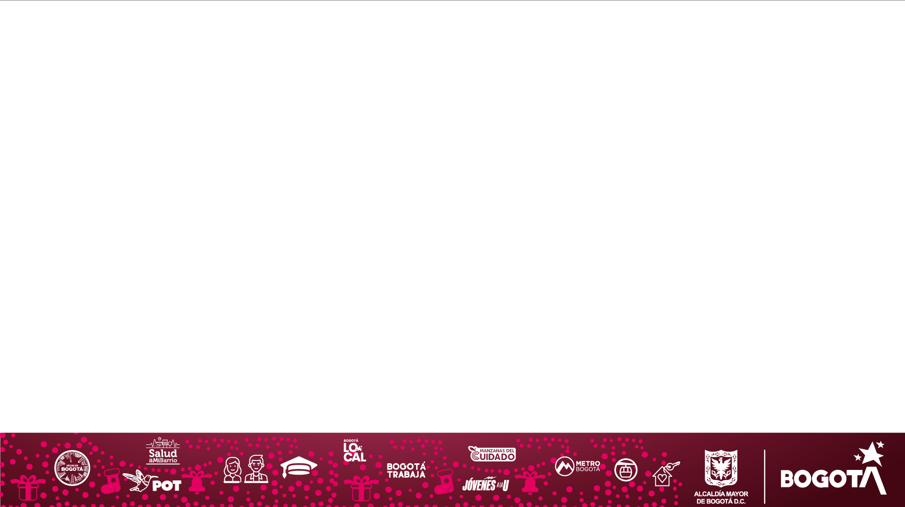 8. Gestión de Riesgos de Corrupción - Mapa de riesgos 2024
¿Cuáles fueron las temáticas generales en los riesgos de corrupción identificados?
Informes
Planeación o resultados
Denuncias ciudadanas
Procesos internos
Posibilidad de…
Distorsionar, desviar, manipular, sustraer u ocultar información institucional de…
Recibir o solicitar dádivas
Alterar resultados de ejercicios de verificación
Direccionar contrataciones
Vincular servidores sin cumplimiento de requisitos
Asignar servicios a beneficiaros que no cumplan criterios
Alterar información de beneficiarios
Nota: Se debe tener en cuenta que un riesgo es una “posibilidad” o “evento potencial” que no describe la realidad institucional, pero se puede presentar en cualquier momento, por tanto, se debe gestionar para prevenir su materialización.
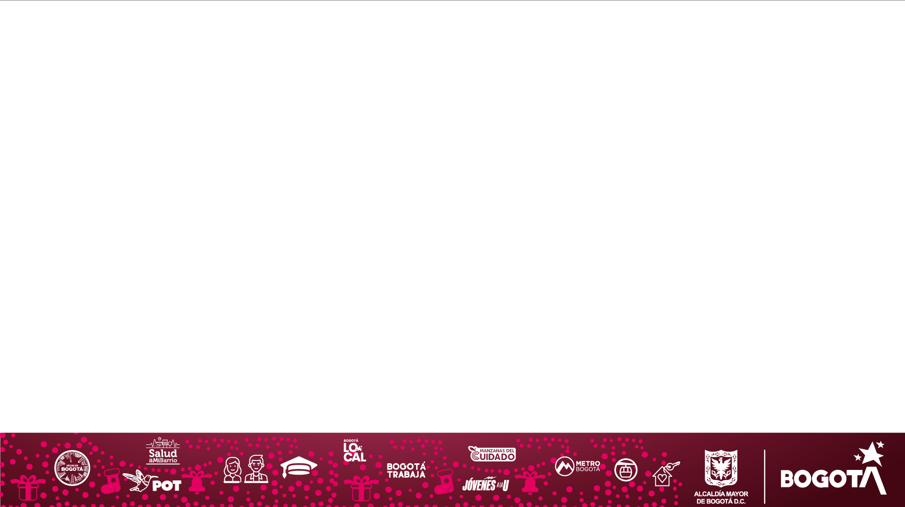 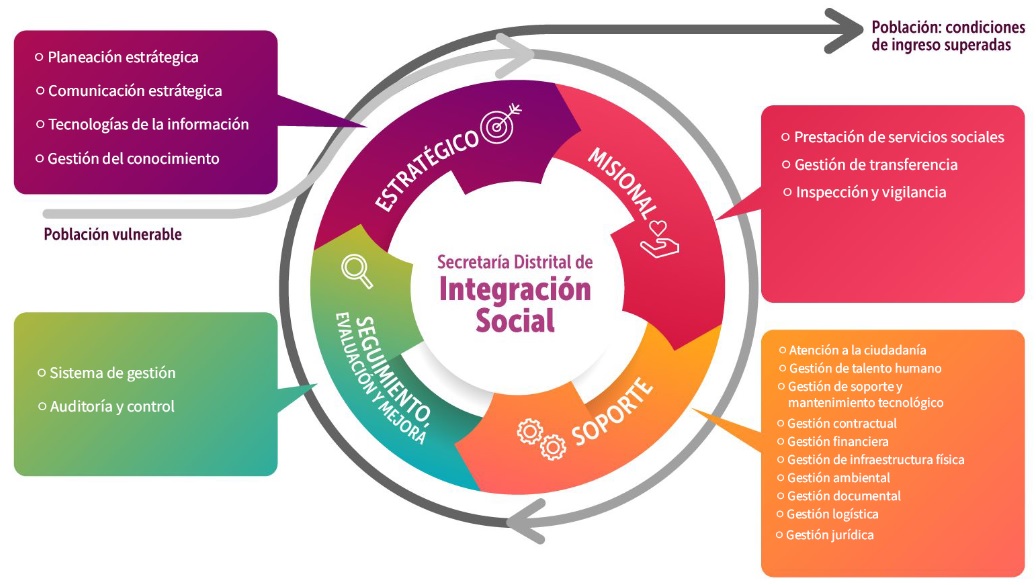 8. Gestión de Riesgos de Corrupción - Mapa de riesgos 2024
18
procesos
30 
riesgos
46
actividades de 
control
* El Proceso Gestión Jurídica informa que “no está expuesto a hechos de corrupción, por su rol funcional en orientar y conceptuar en materia jurídica a la Entidad en la prevención del daño antijurídico de la misma, sin estar inmersa en actividades que puedan generar un riesgo o delitos con la administración”.
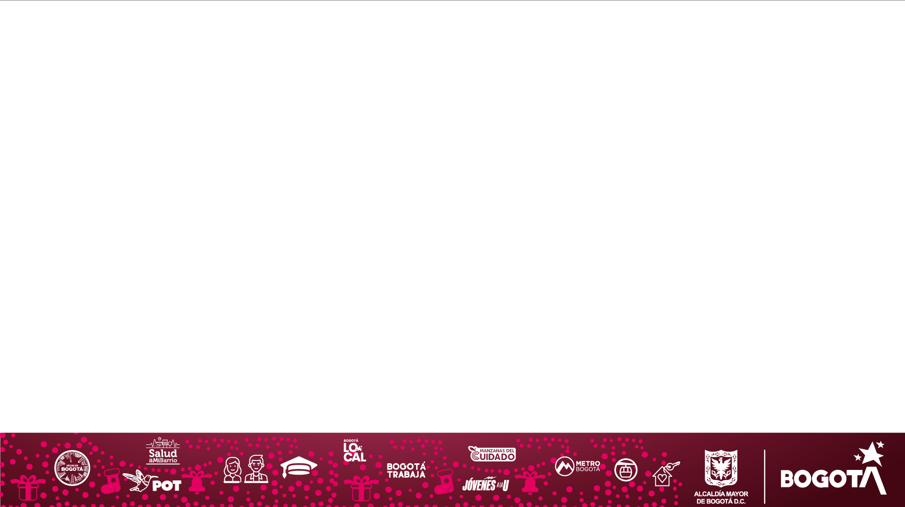 Principales apuestas del Programa de Transparencia y Ética Pública – Vigencia 2024
9. Medidas de debida diligencia y prevención de lavado de activos
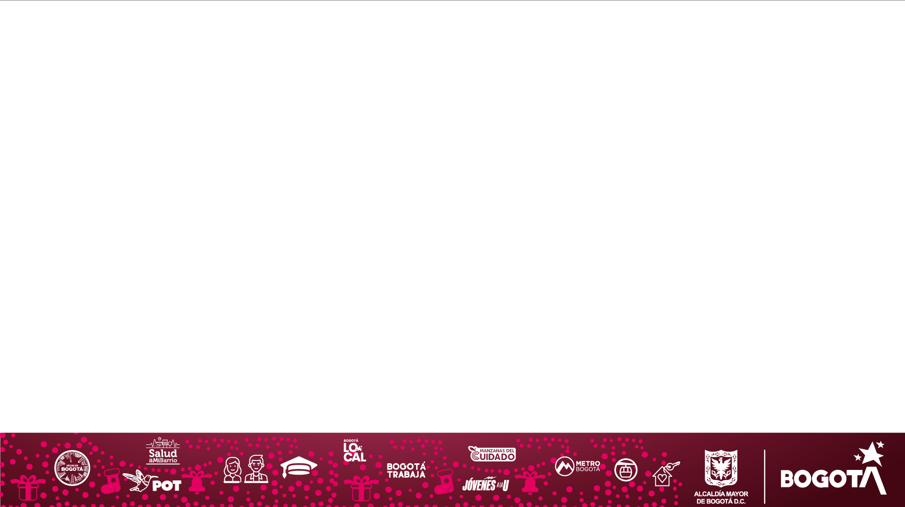 Principales apuestas del Programa de Transparencia y Ética Pública – Vigencia 2024
Gracias